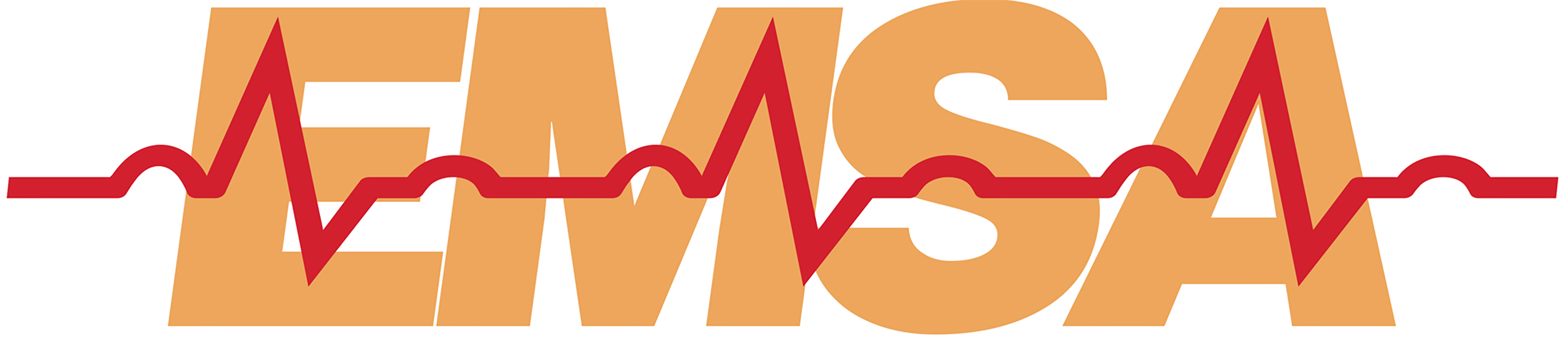 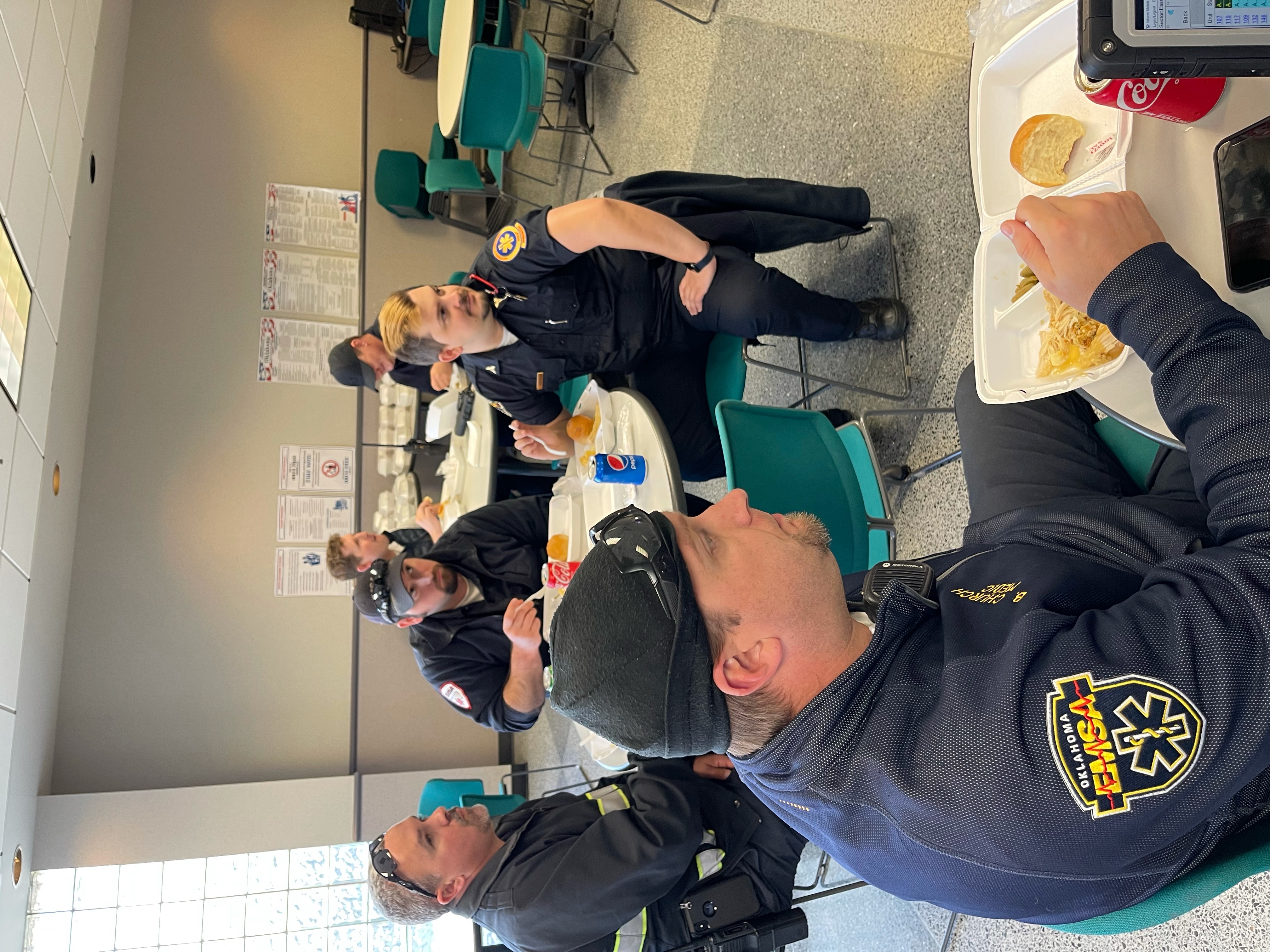 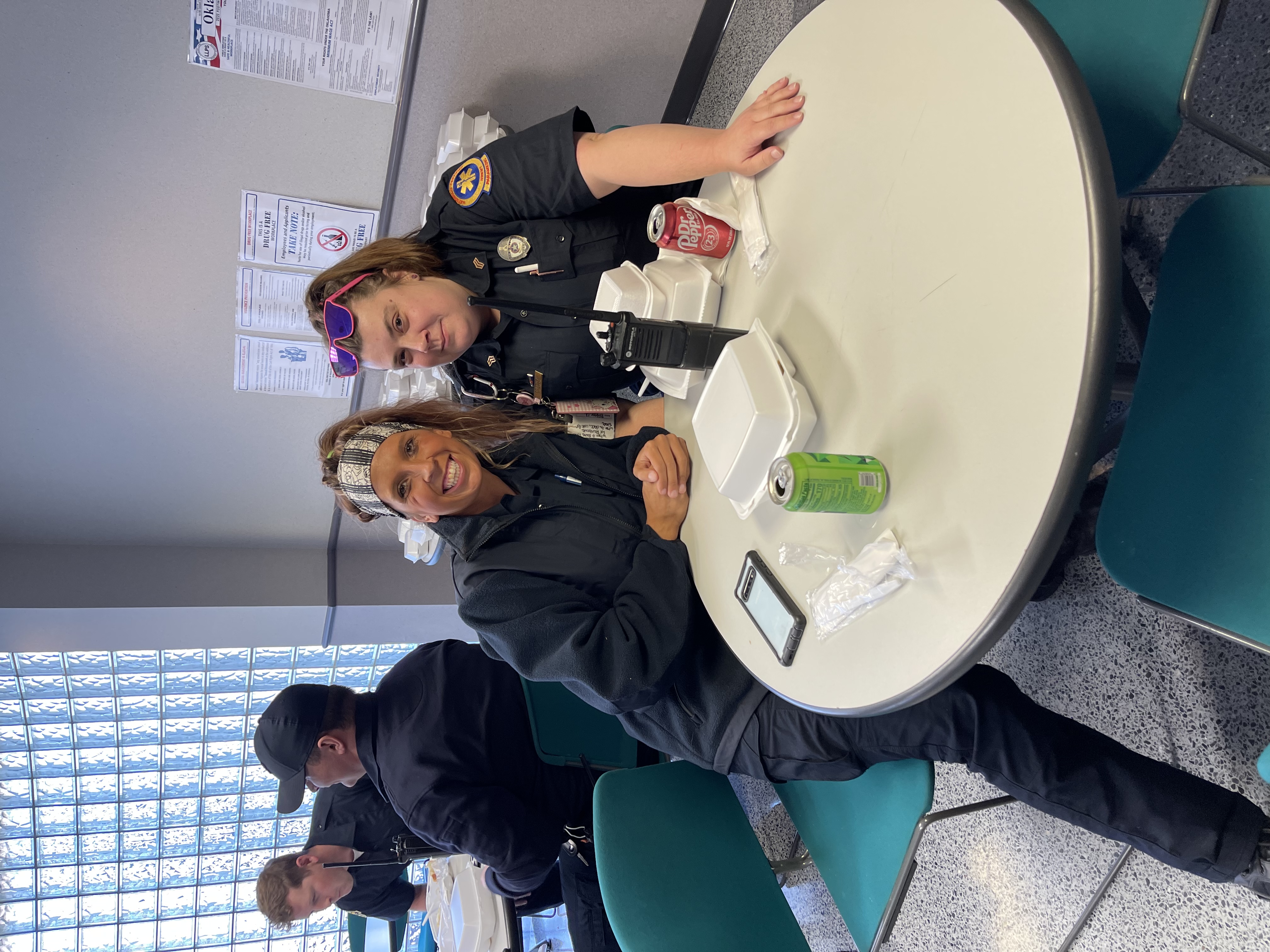 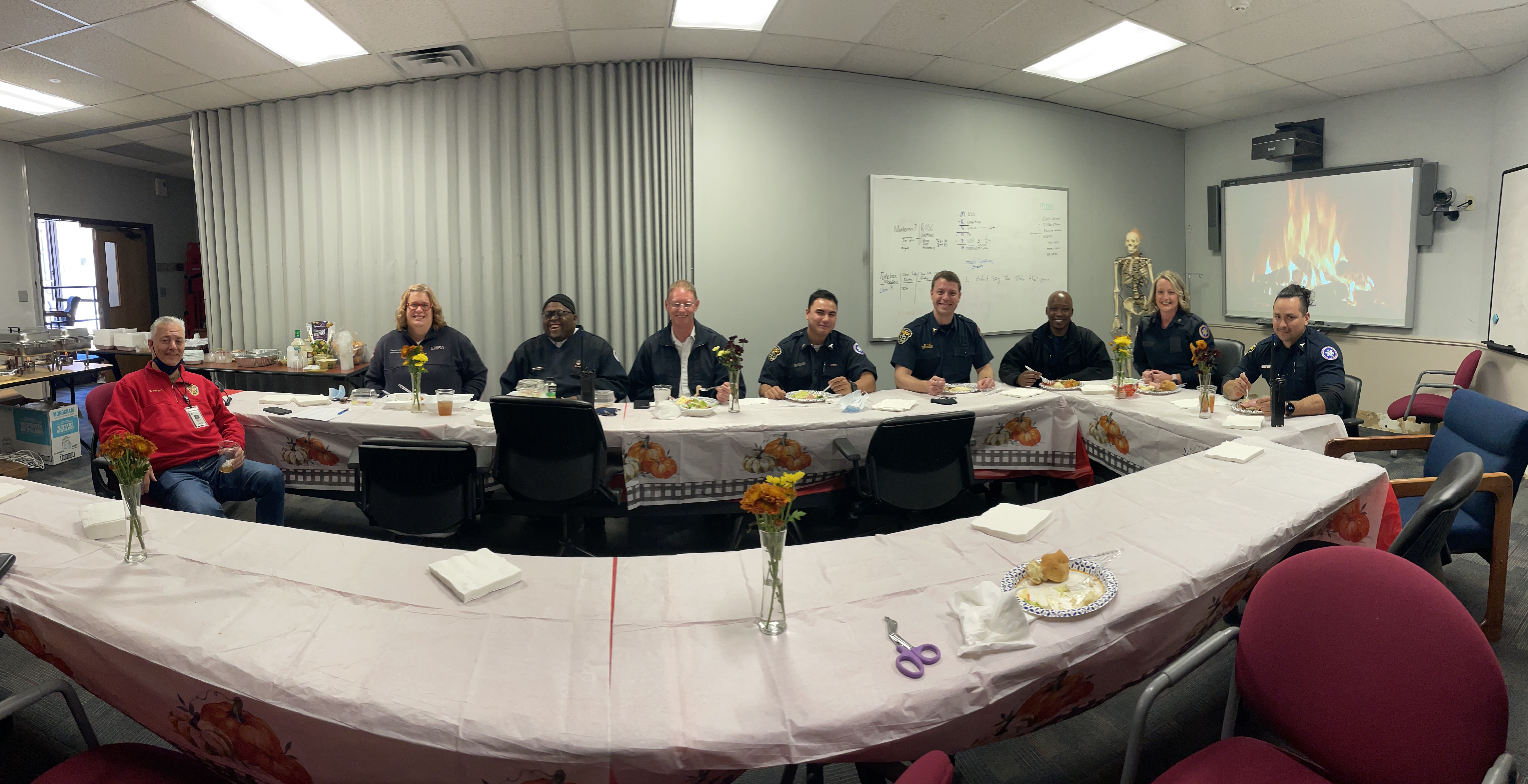 Key Performance IndicatorsNovember 2021
Adam Paluka
Chief Public Affairs Officer
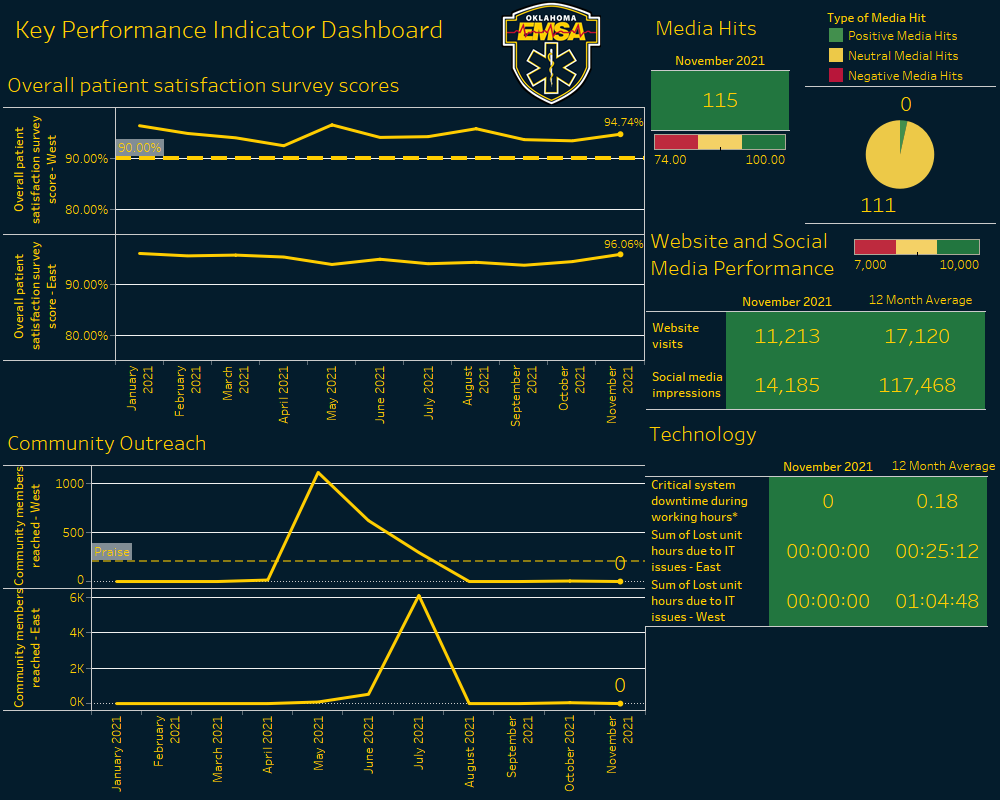